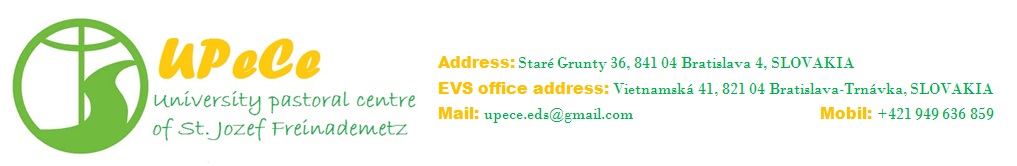 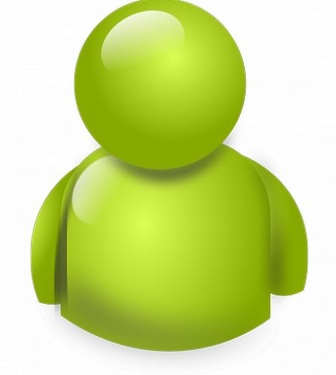 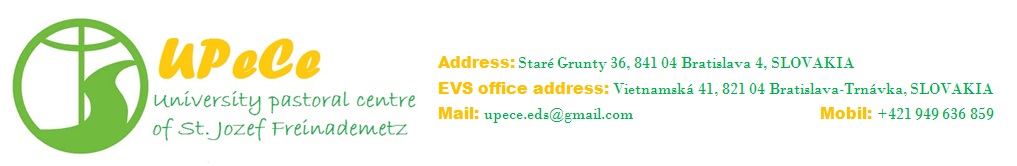 UPeCe  need  YOU
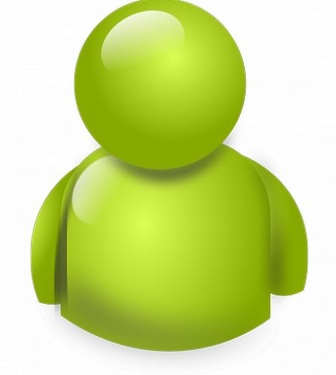 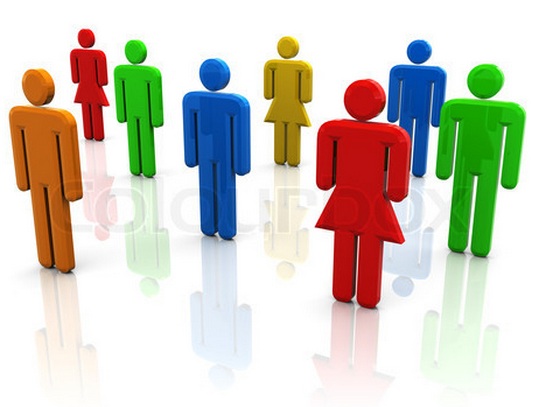 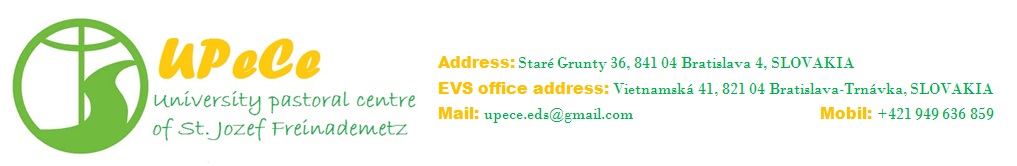 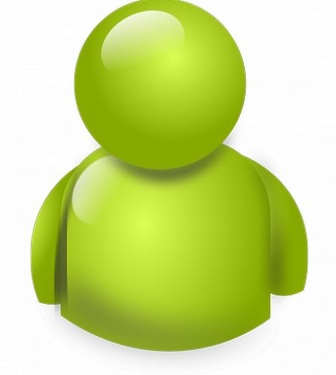 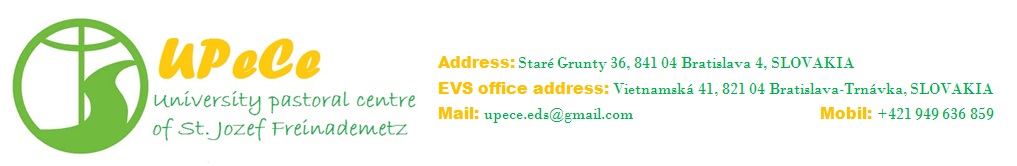 UPeCe  is accredited to: 
Sending Organization- SO (SO may send a volunteer on EVS project abroad),

Hosting Organization- HO (UPeCe like HO is ready to accept volunteers from abroad and take care of him),
 
Coordinating Organization- CO (CO can write and receive a grant to secure volunteer EVS project in UPeCe or abroad, or coordinate other projects in other organizations).
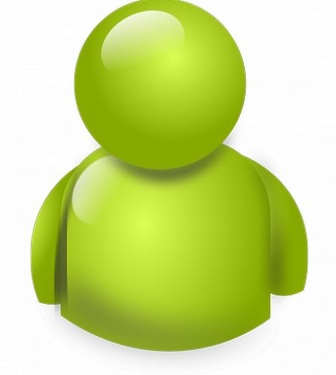 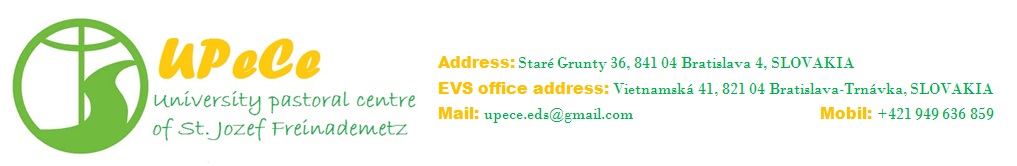 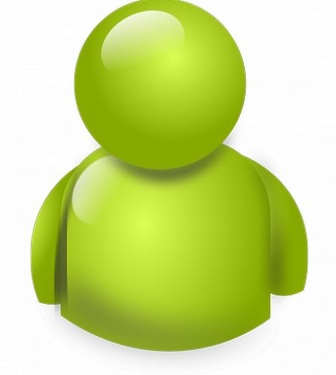 Our accreditation number is: 

2014-1-SK02-KA110-000122
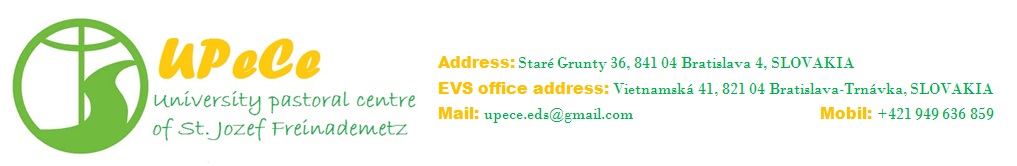 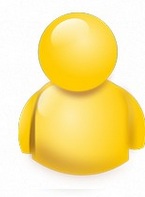 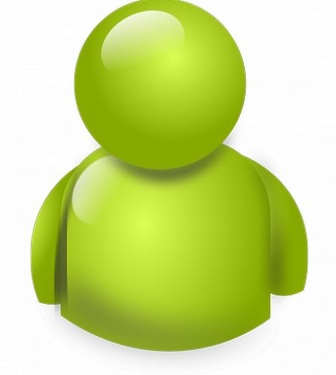 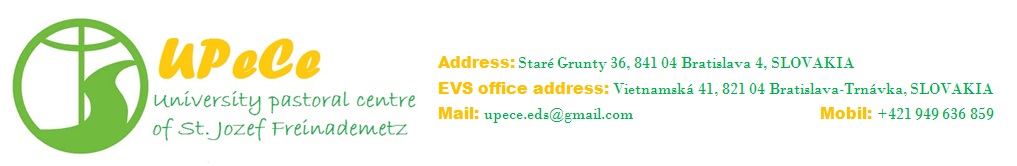 What is EVS project?
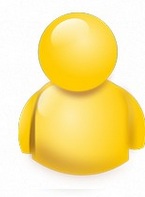 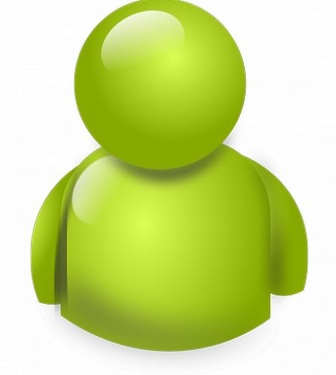 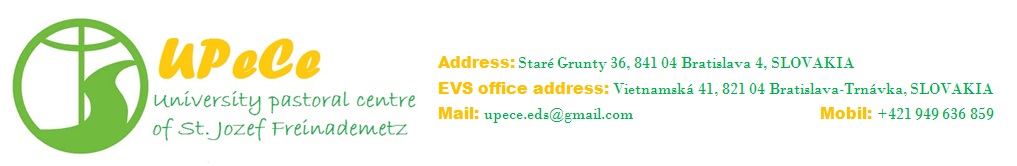 What is EVS project?
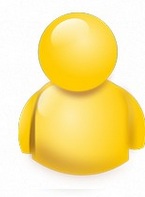 The European Voluntary Service  (EVS) enables young people to carry out voluntary service for up to 12 months in a country other than their country of residence.

An EVS project  is a grant program which can focus on a variety of themes and areas, such as culture, youth, sports, social care, cultural heritage, arts, civil protection, environment, etc.
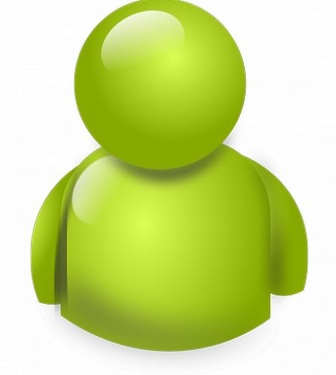 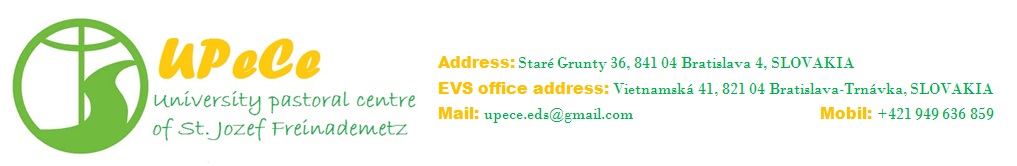 What is EVS project?
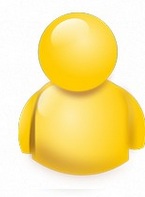 The European Voluntary Service  (EVS) enables young people to carry out voluntary service for up to 12 months in a country other than their country of residence.

An EVS project  is a grant program which can focus on a variety of themes and areas, such as culture, youth, sports, social care, cultural heritage, arts, civil protection, environment, etc.
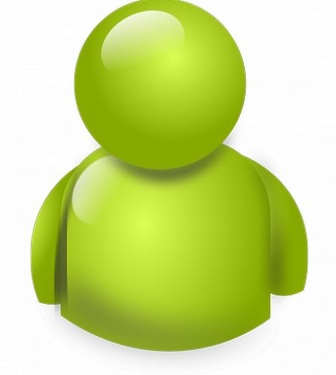 EVS is a grant program Erasmus+. This program is managed by the EU.
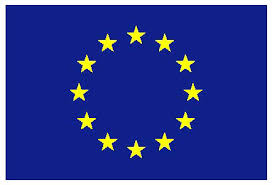 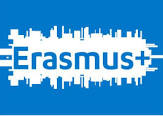 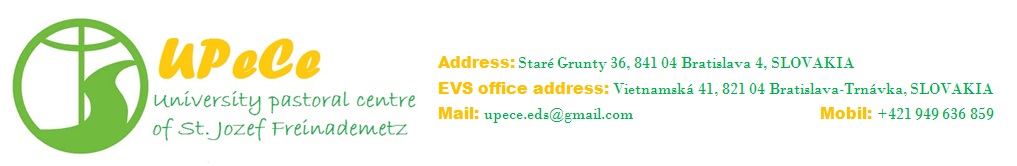 Who can participant?
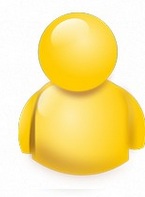 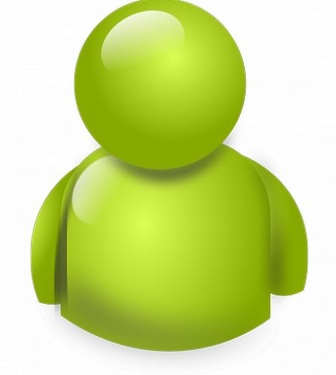 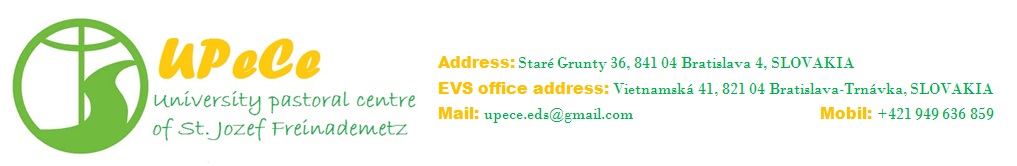 Who can participant?
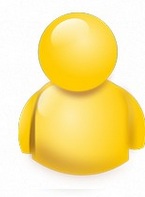 Young people aged between 17 and 30, legally resident in the country of the Sending Organisation.
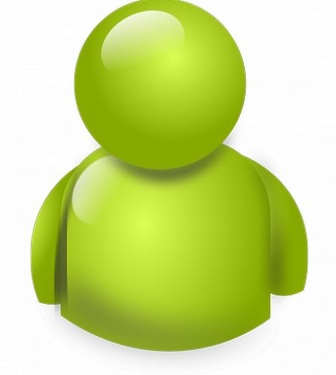 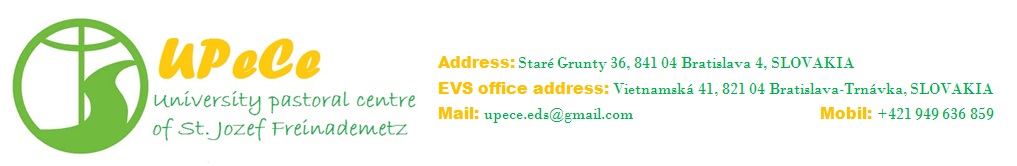 Who can participant?
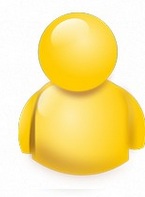 Young people aged between 17 and 30, legally resident in the country of the Sending Organisation.
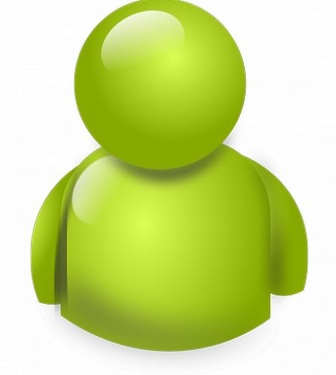 How long it may take EVS project?
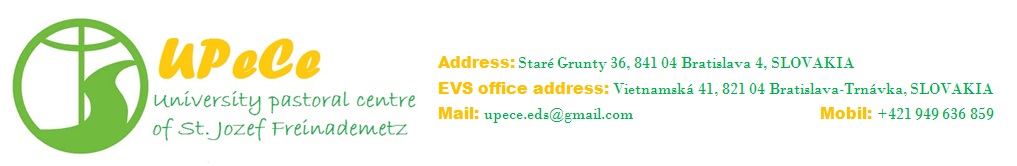 Who can participant?
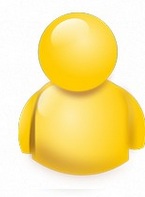 Young people aged between 17 and 30, legally resident in the country of the Sending Organisation.
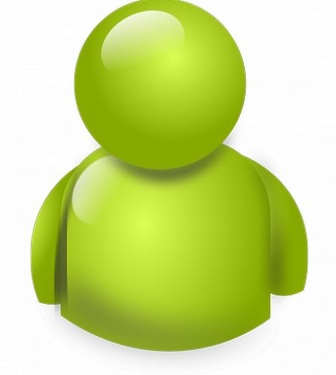 How long it may take EVS project?
Usually, a minimum of 2 months and a maximum of 12 months. But for UPeCe we are looking someone for 12 months.
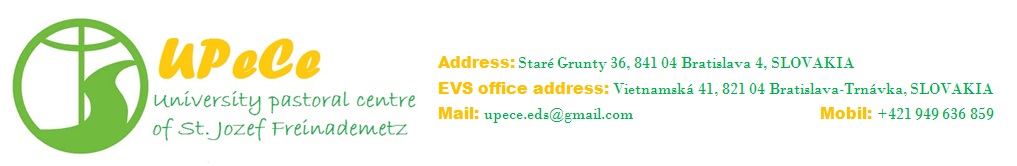 OK but What is UPeCe for young people?
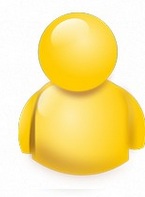 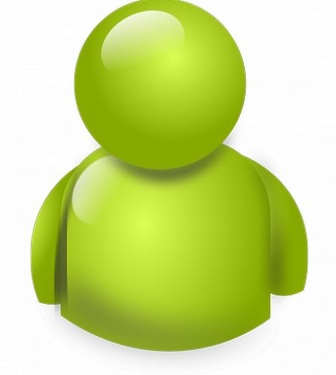 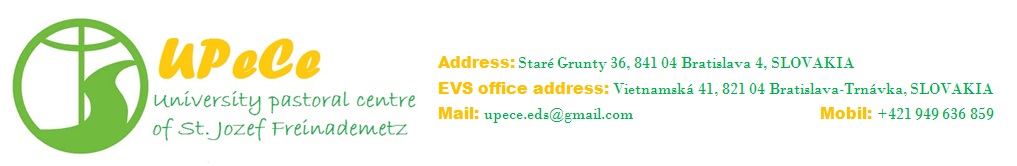 OK but What is UPeCe for young people?
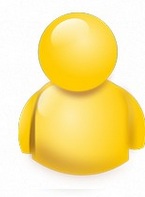 For young people from abroad is Hosting Organization. 
For students from UPeCe is Sending Organization.
For other organization is Coordinating Organization
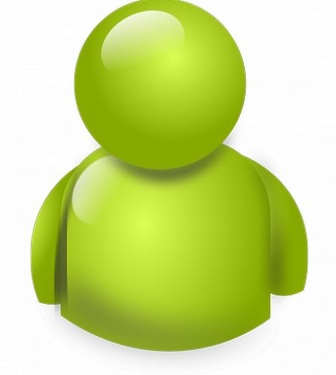 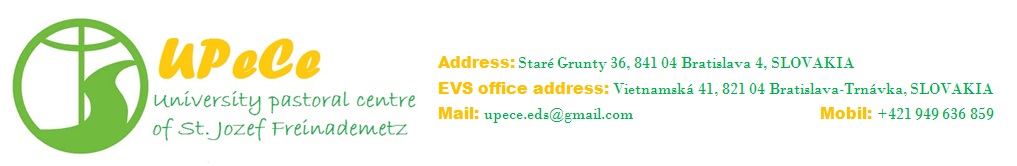 OK but What is UPeCe for young people?
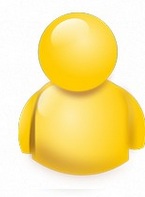 For young people from abroad is Hosting Organization. 
For students from UPeCe is Sending Organization.
For other organization is Coordinating Organization
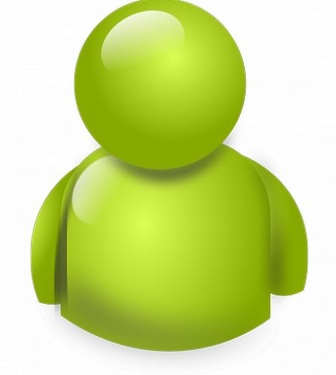 Need I Sending Organization when I want to go to UPeCe on EVS project?
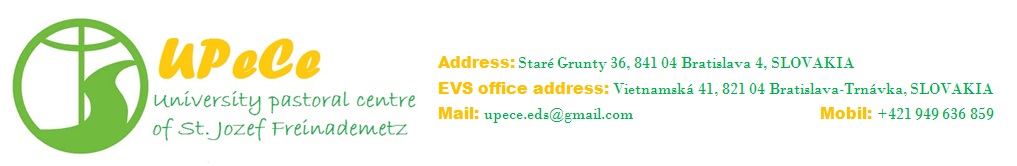 OK but What is UPeCe for young people?
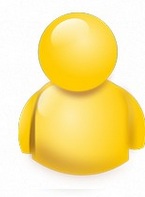 For young people from abroad is Hosting Organization. 
For students from UPeCe is Sending Organization.
For other organization is Coordinating Organization
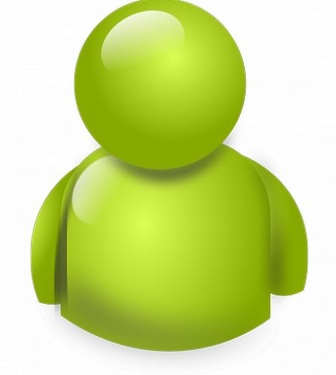 Need I Sending Organization when I want to go to UPeCe on EVS project?
Yes. Your sending organization can be found in the database of accredited organization at: http://europa.eu/youth/evs_database.
But first, it is good to find Hosting Organization like UPeCe is.
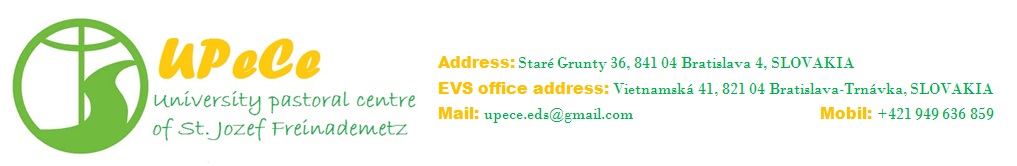 What offers me UPeCe?
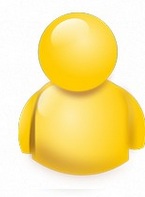 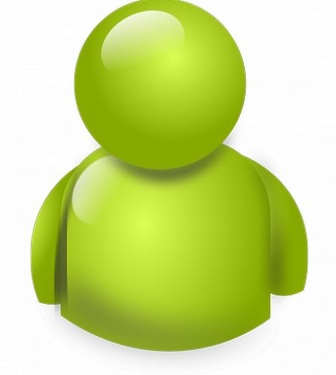 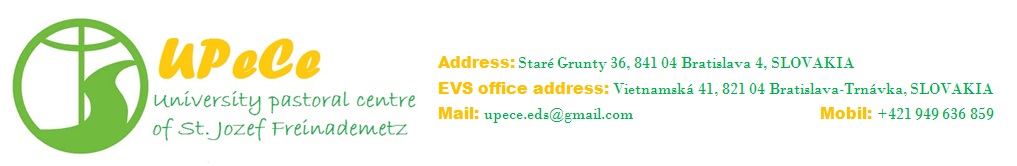 What offers me UPeCe?
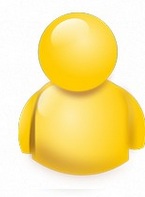 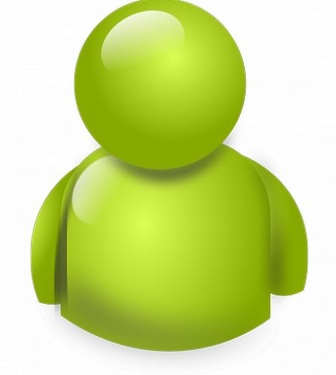 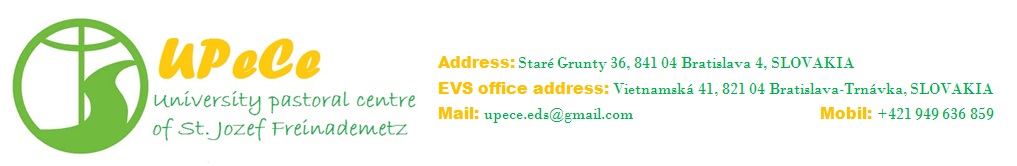 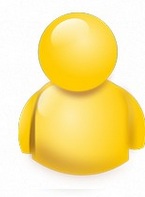 You can choose which team you want to cooperate. The choice is up to you. We have 22 teams.
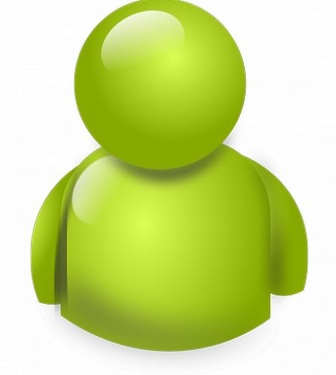 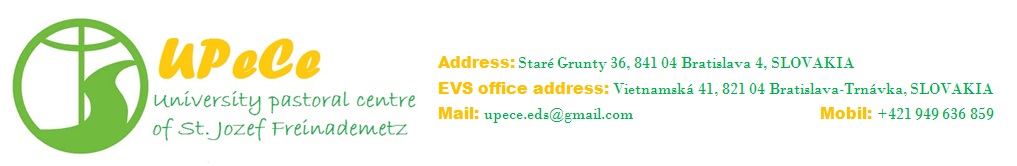 Motion:
1.Sport team, 
2.Hiking team (Tupci), 
3.Scout team, 
Skills:
4.Gastronomic team, 5.Decoration team, 6.Technician team, 7.Computer team, 
8.Web team, 
Culture:
9.Theatrical team (Theatre Christoffer), 
10.Music and singer team, 
Intellect:
11.Marketing team (Promo), 
12.EVS team (volunteering), 
13.Grant team (Granko), 14.Library team,
Community :
15.Animation Team, 
16.The children's catechesis   Team (DeKa), 
17.Missionary Team, 
18.Tutors Team, 
19.Adoration team, 
20.Prayer team, 
21.Praise team, 
22.Liturgical team (Acolytes and Sacristans)
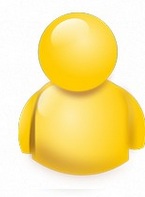 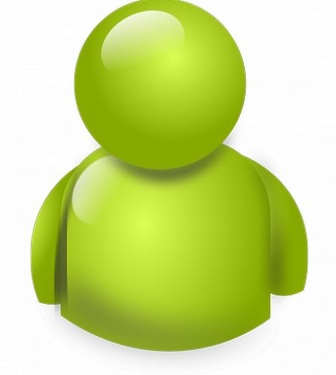 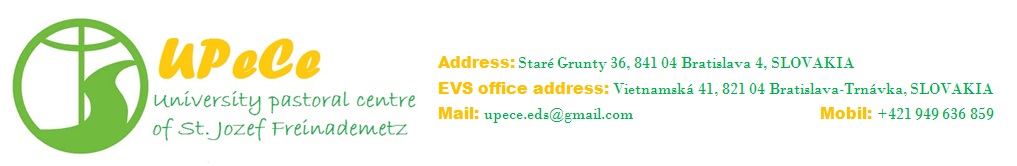 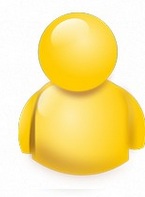 Waw! It looks great.
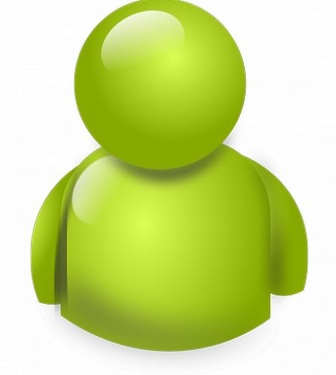 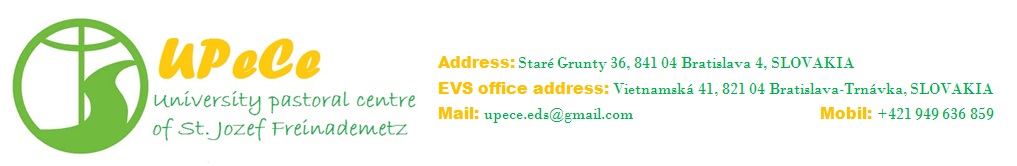 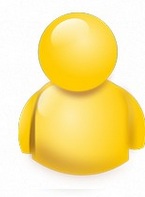 Waw! It looks great.
What should I do so that I belonged to UPeCe.
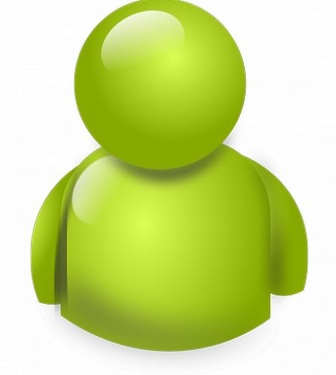 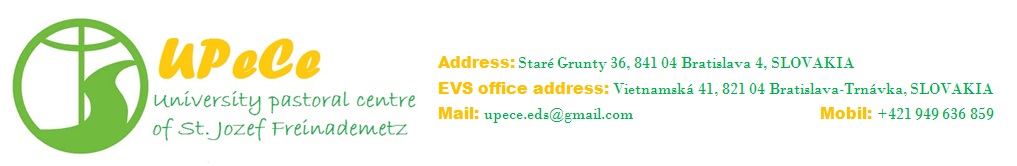 Waw! It looks great.
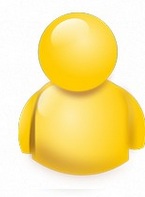 What should I do so that I belonged to UPeCe.
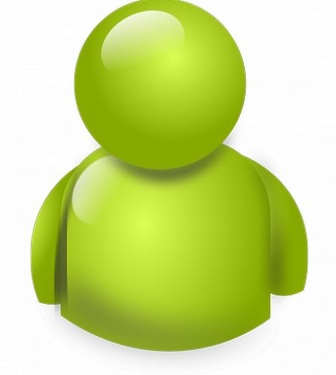 Just send your CV and motivation letter to:
upece.eds@gmail.com
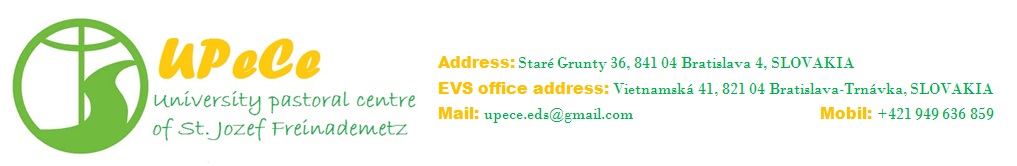 We will provide you: accommodation, food, Slovak lesson, volunteer activities, pocked money 95€ and part of the money for transportation to Bratislava.
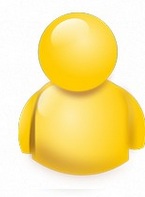 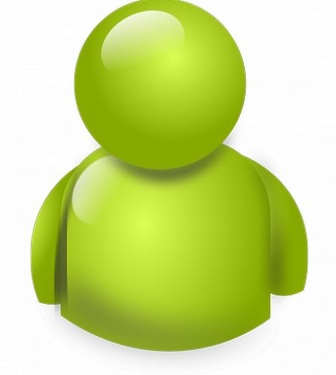 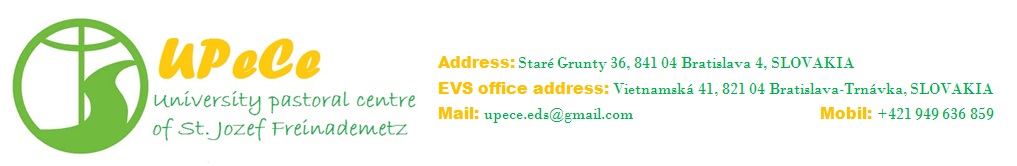 We will provide you: accommodation, food, Slovak lesson, volunteer activities, pocked money 95€ and part of the money for transportation to Bratislava.
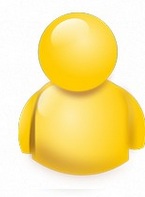 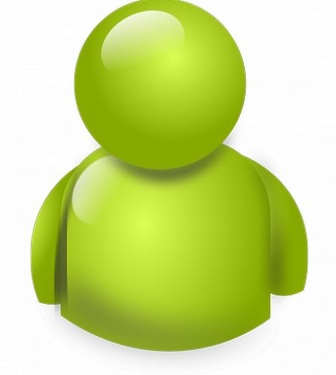 Do not forget! You must send your CV and 
motivation letter to 30 June 2014. And then...
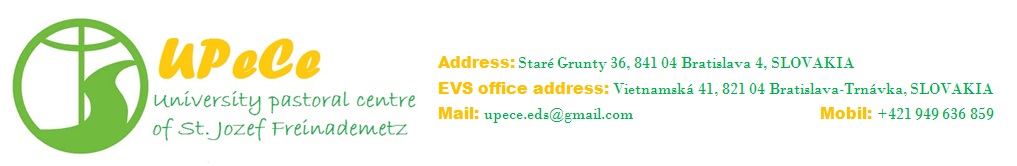 We will provide you: accommodation, food, Slovak lesson, volunteer activities, pocked money 95€ and part of the money for transportation to Bratislava.
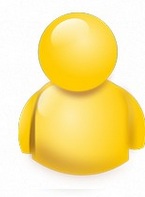 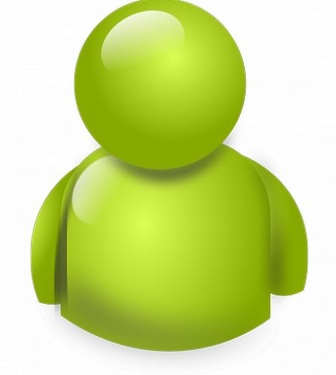 Do not forget! You must send your CV and 
motivation letter to 30 June 2014. And then...
...you can come to UPeCe between 
August 1, 2014 to 28.February 2015
...be with us one year...                                			And then...
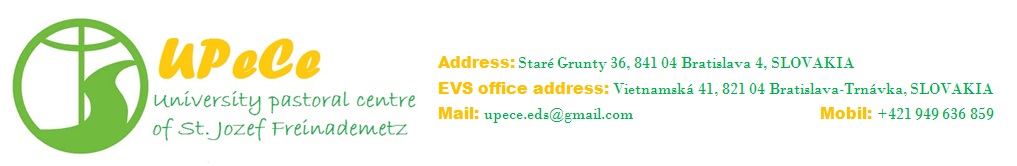 ...you can enjoy:
Sports
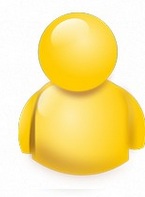 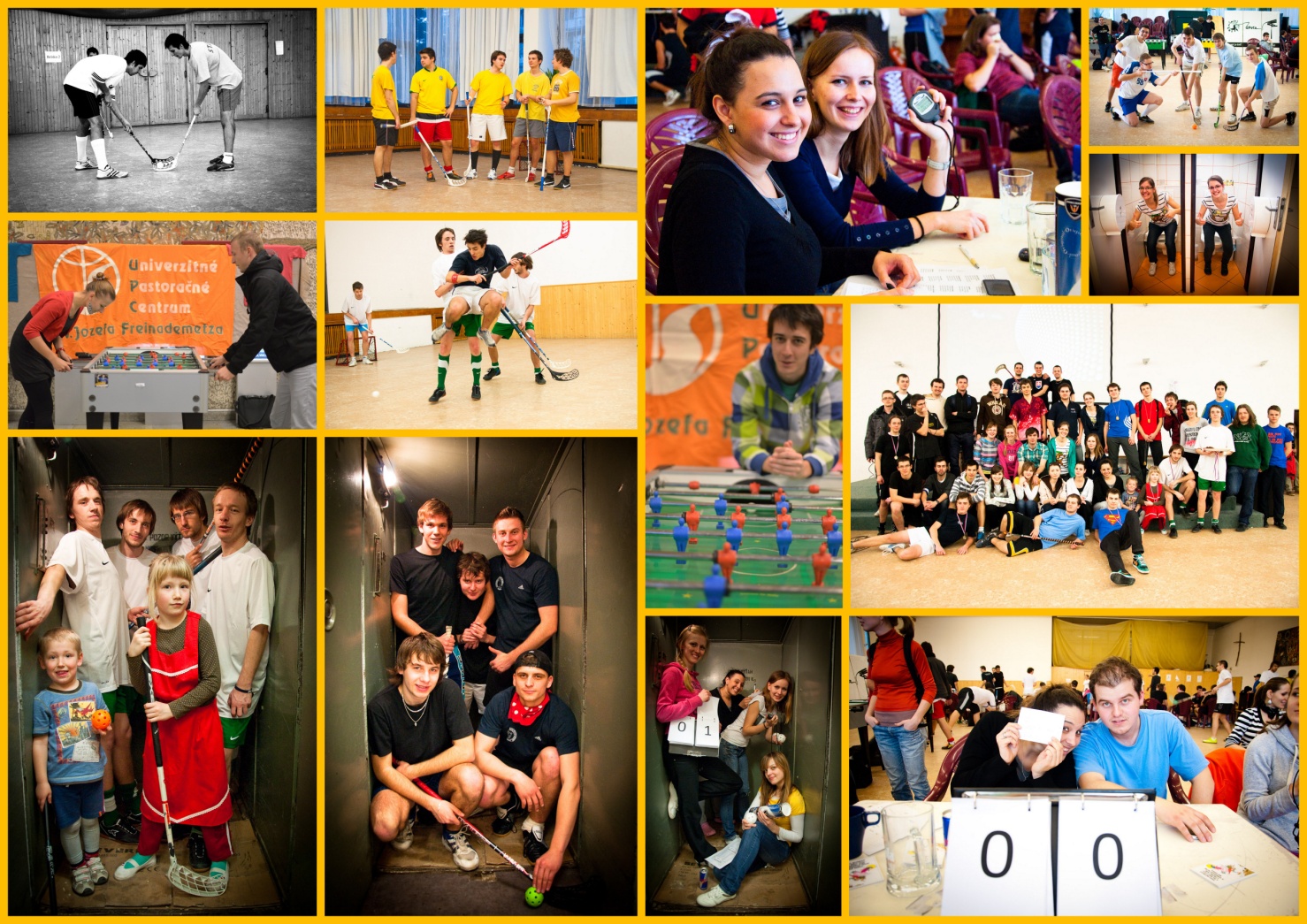 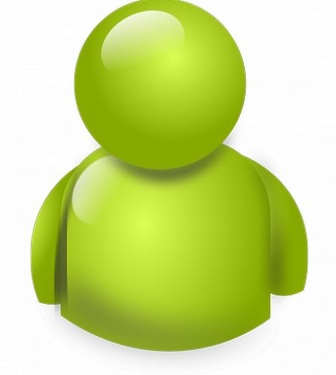 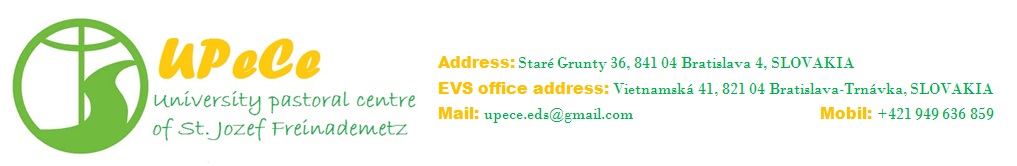 Majáles
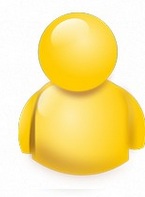 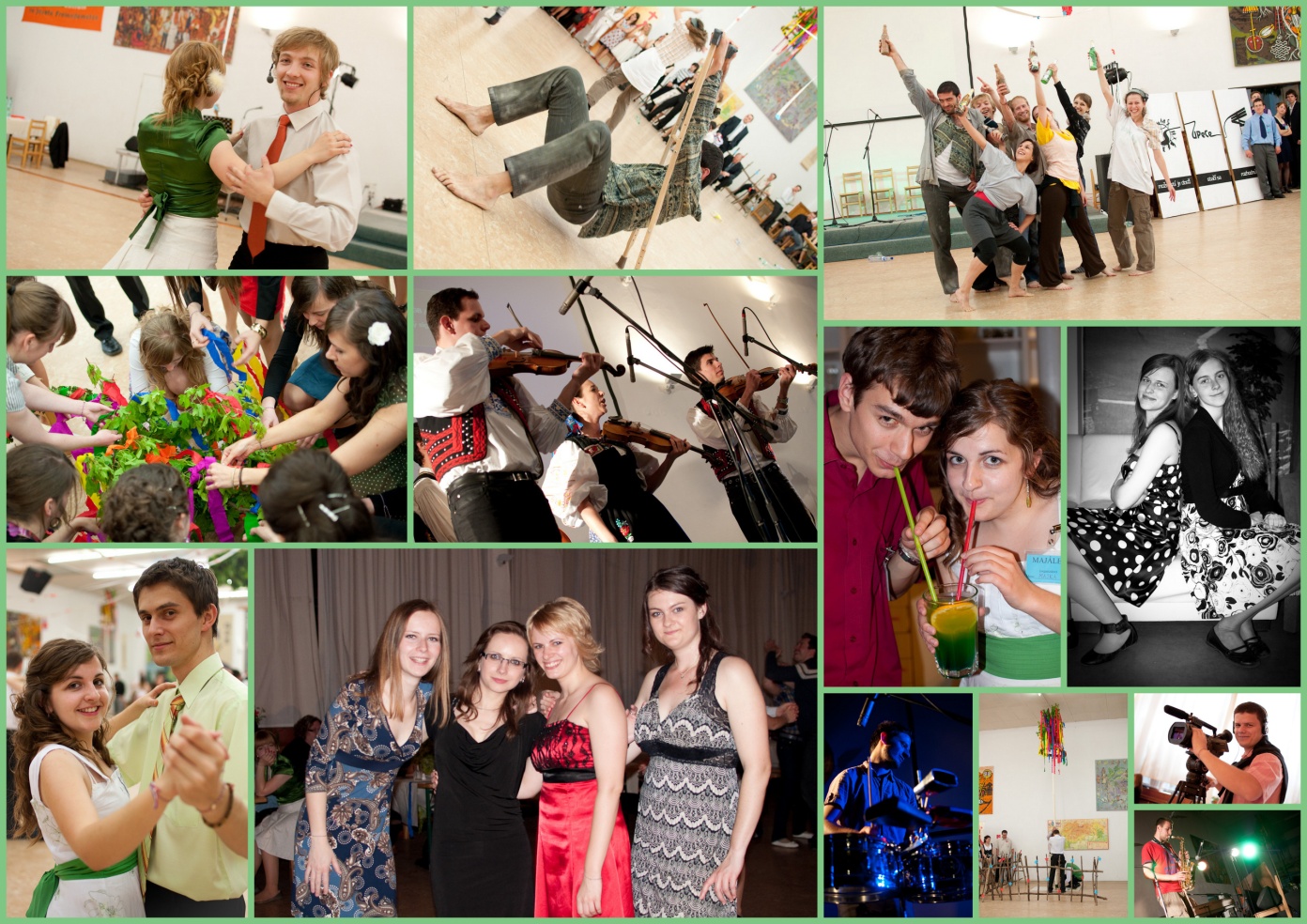 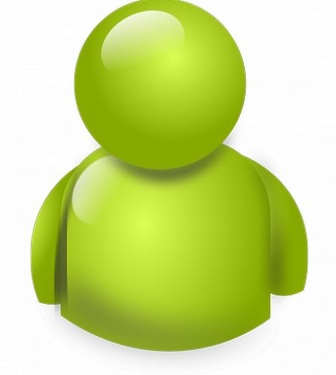 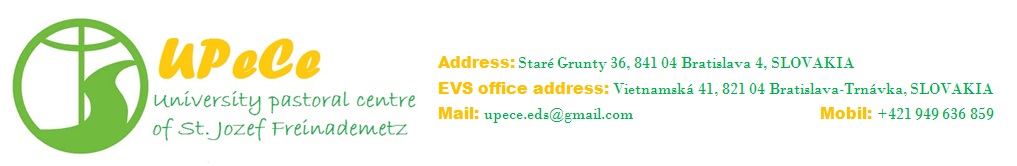 Adoration
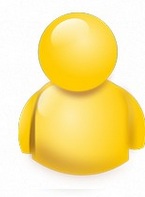 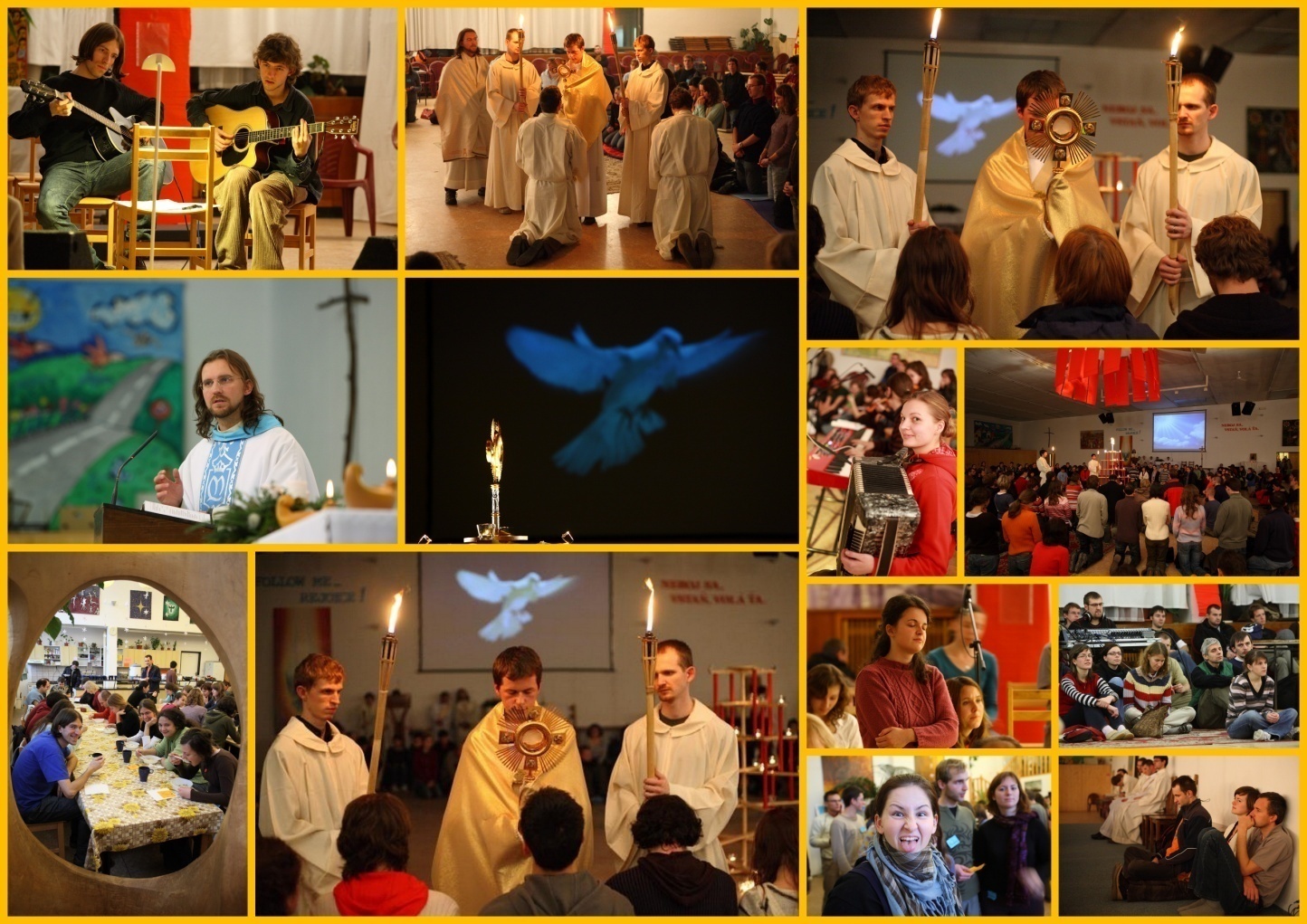 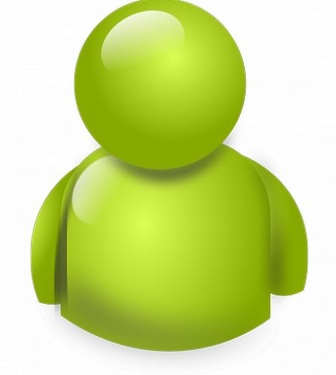 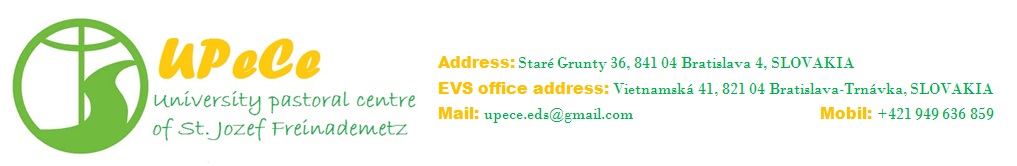 Balls
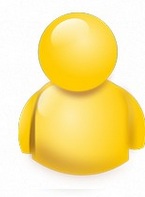 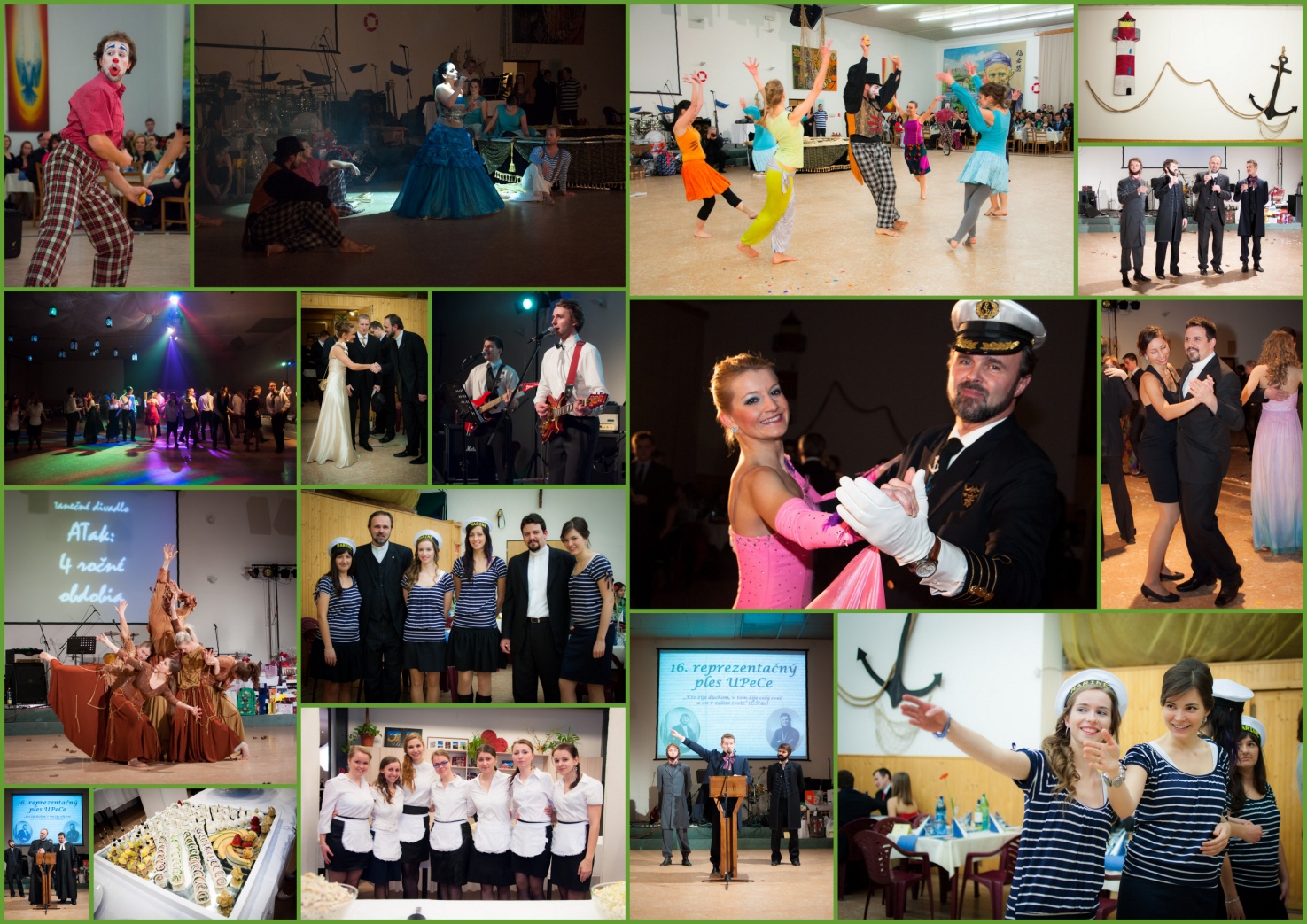 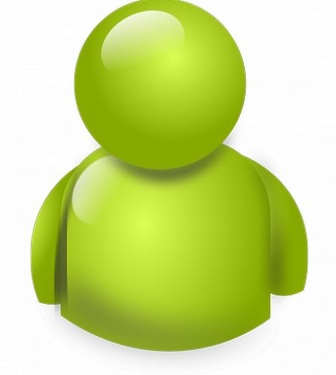 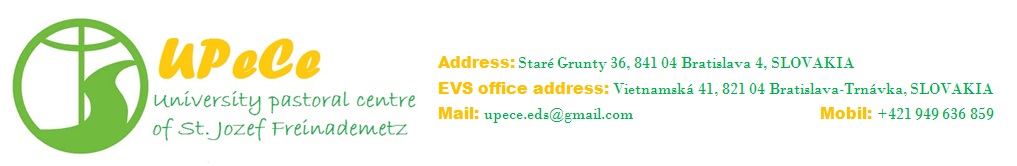 Slovak folk fun
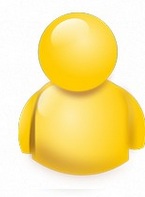 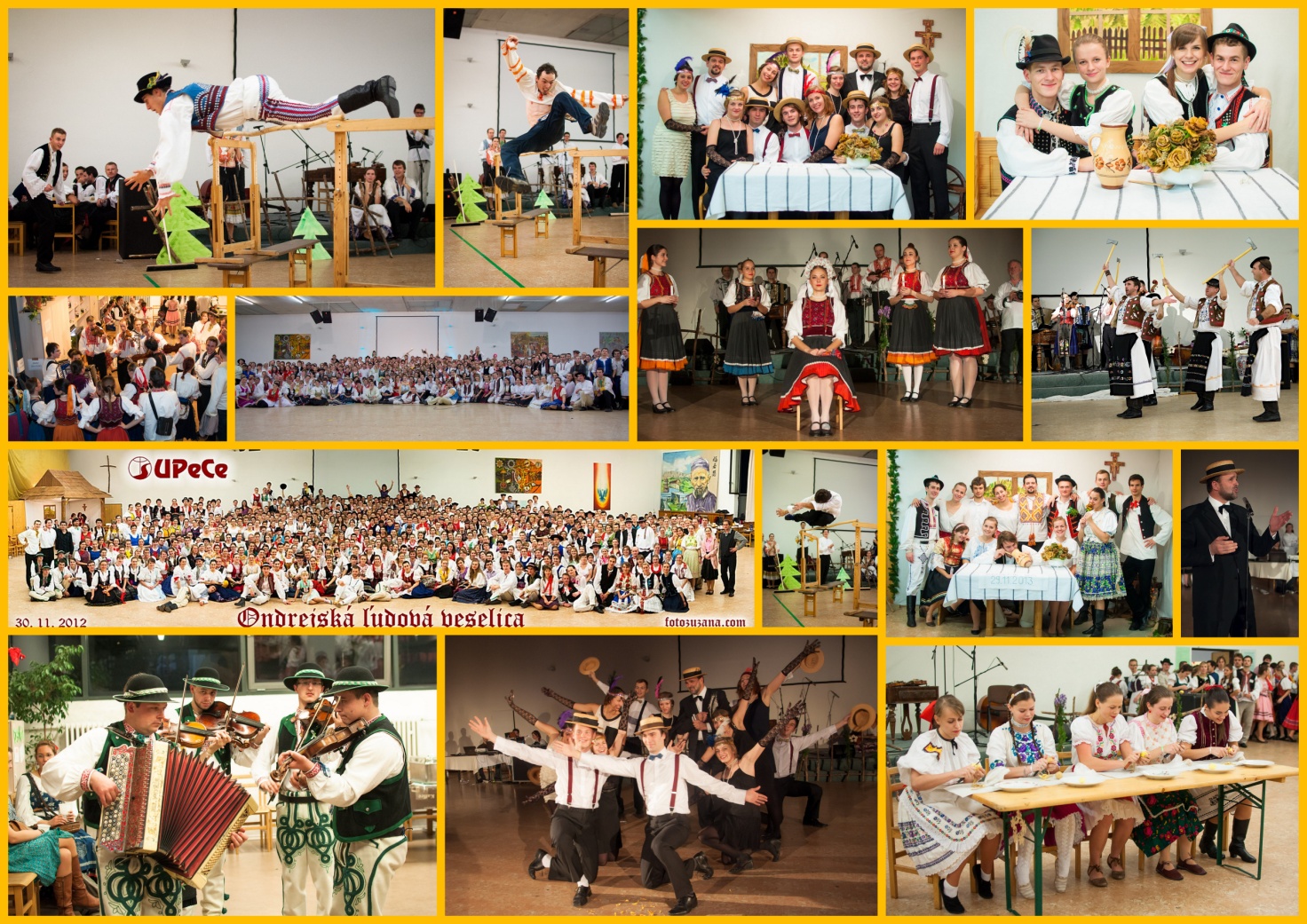 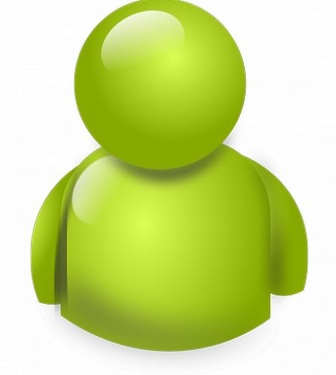 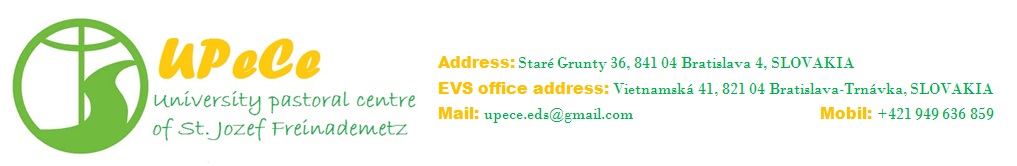 Hiking
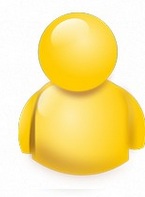 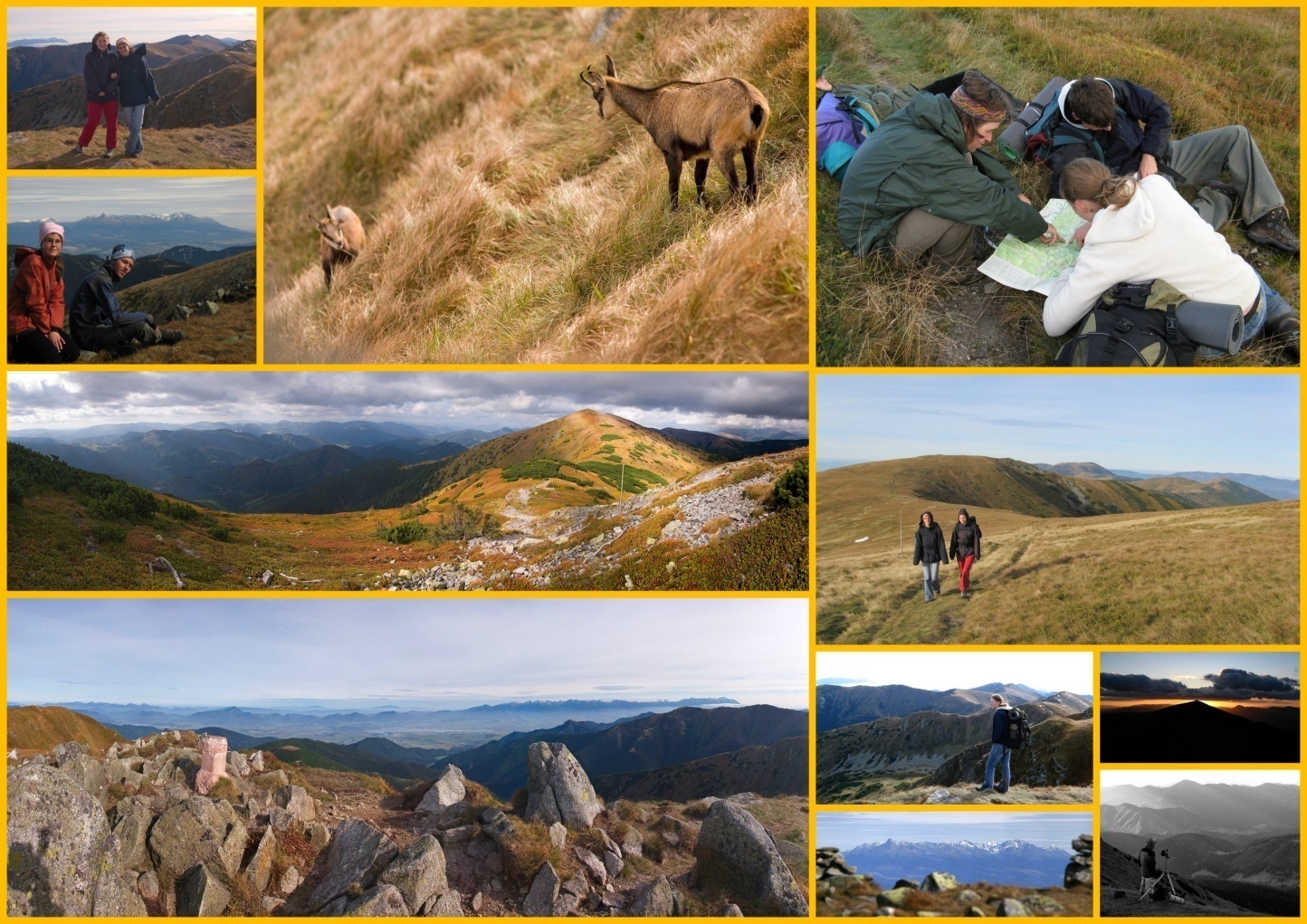 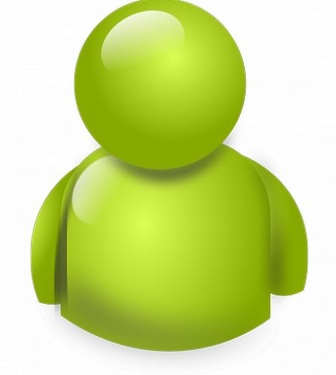 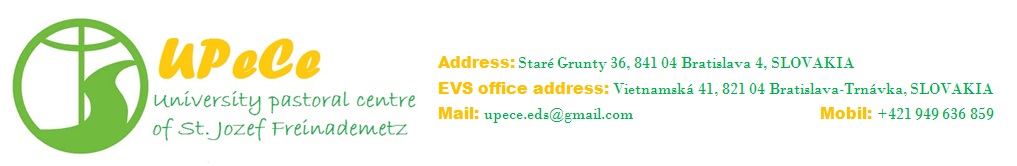 Veni Sancte
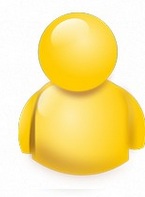 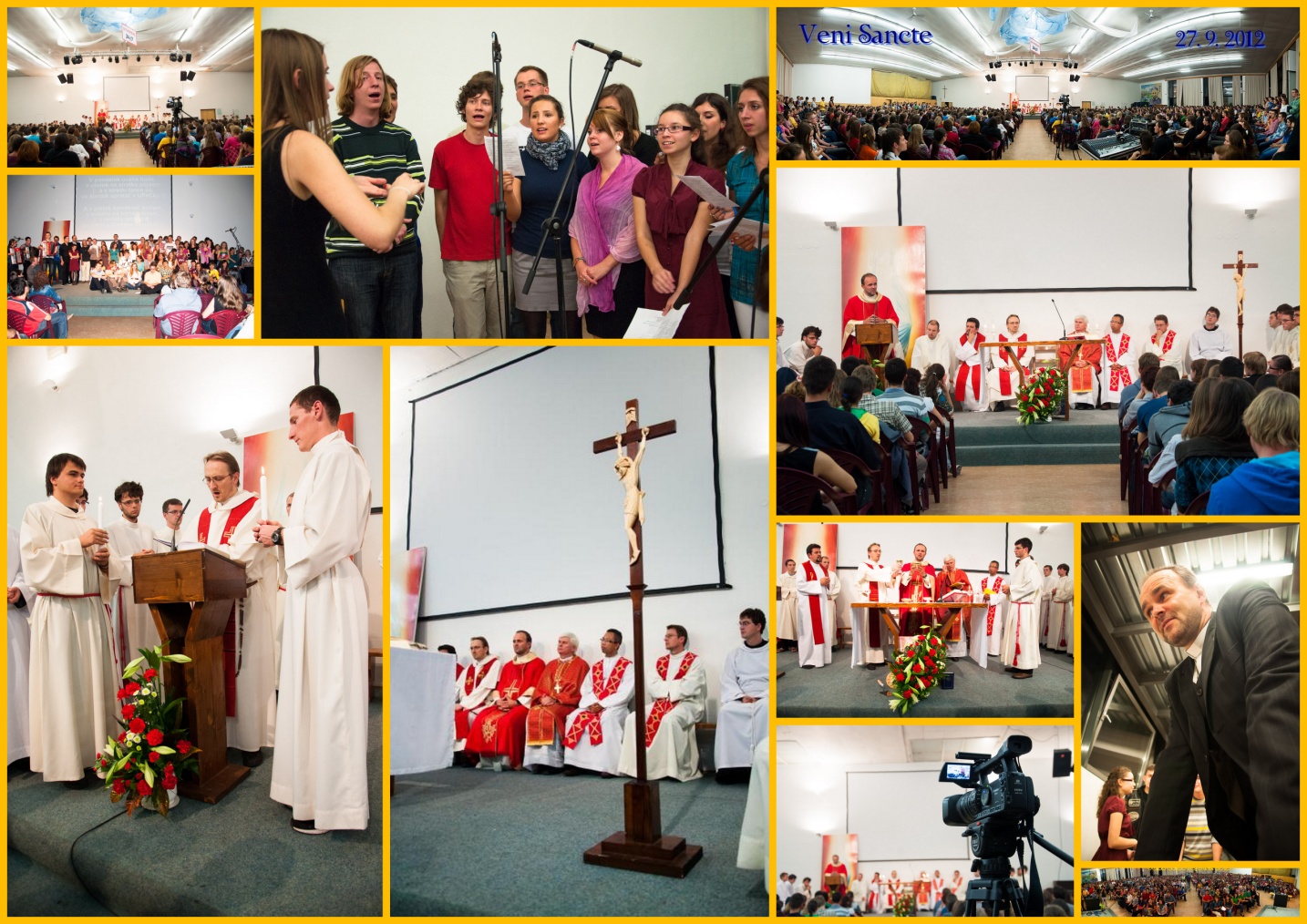 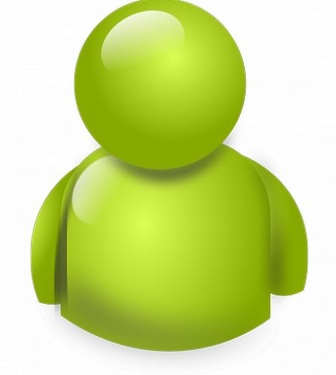 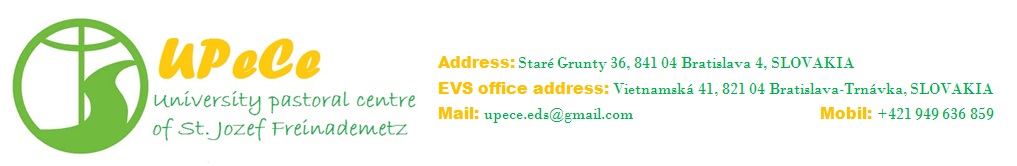 Tournaments
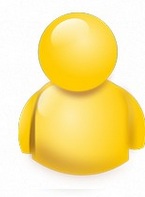 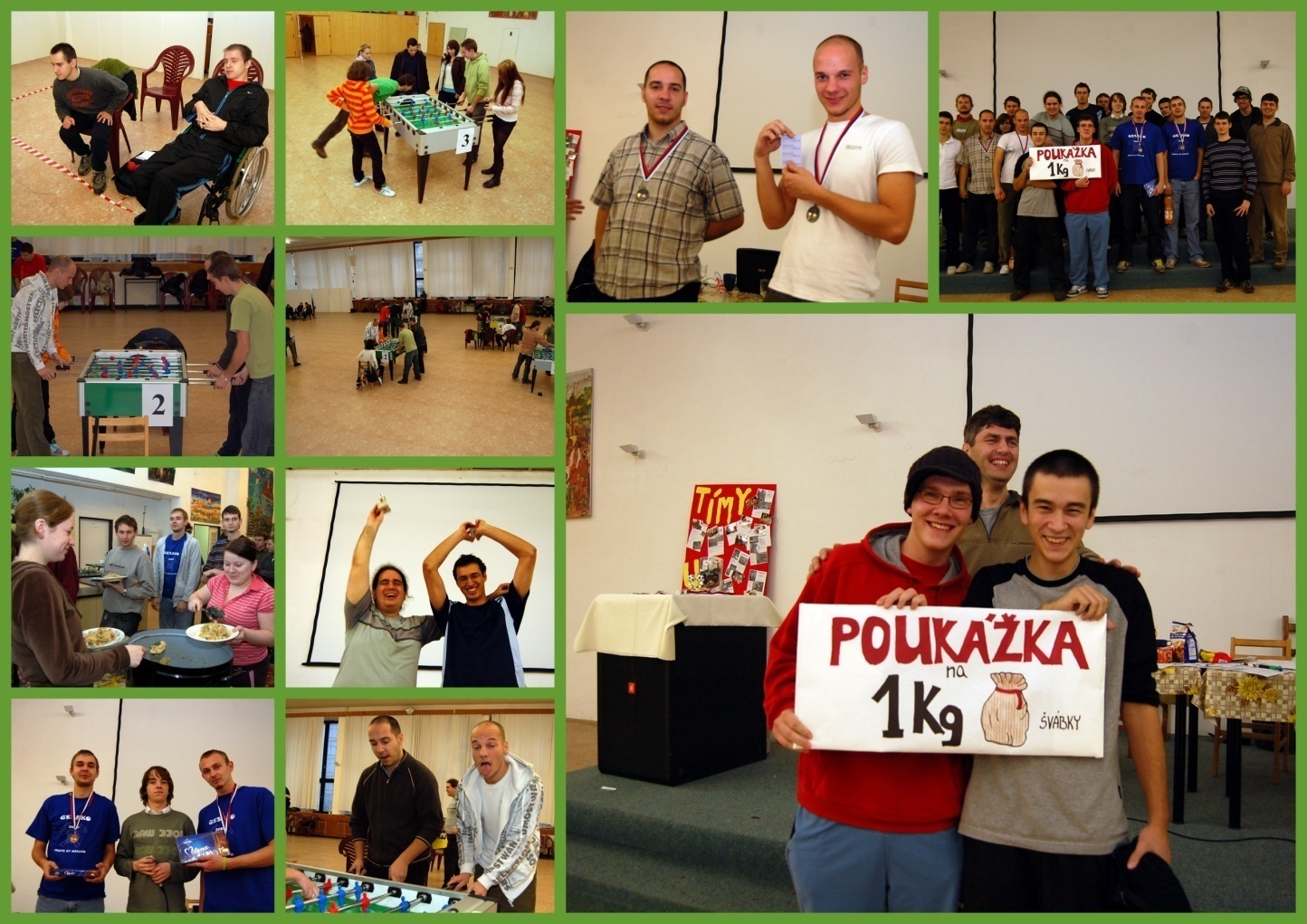 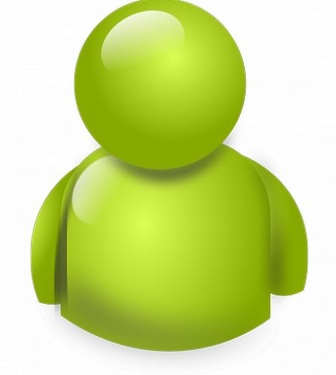 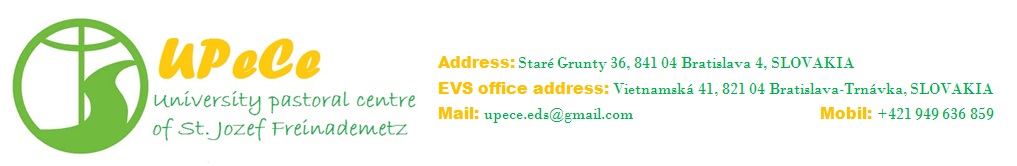 Concerts
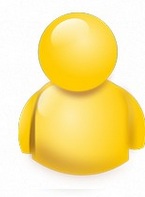 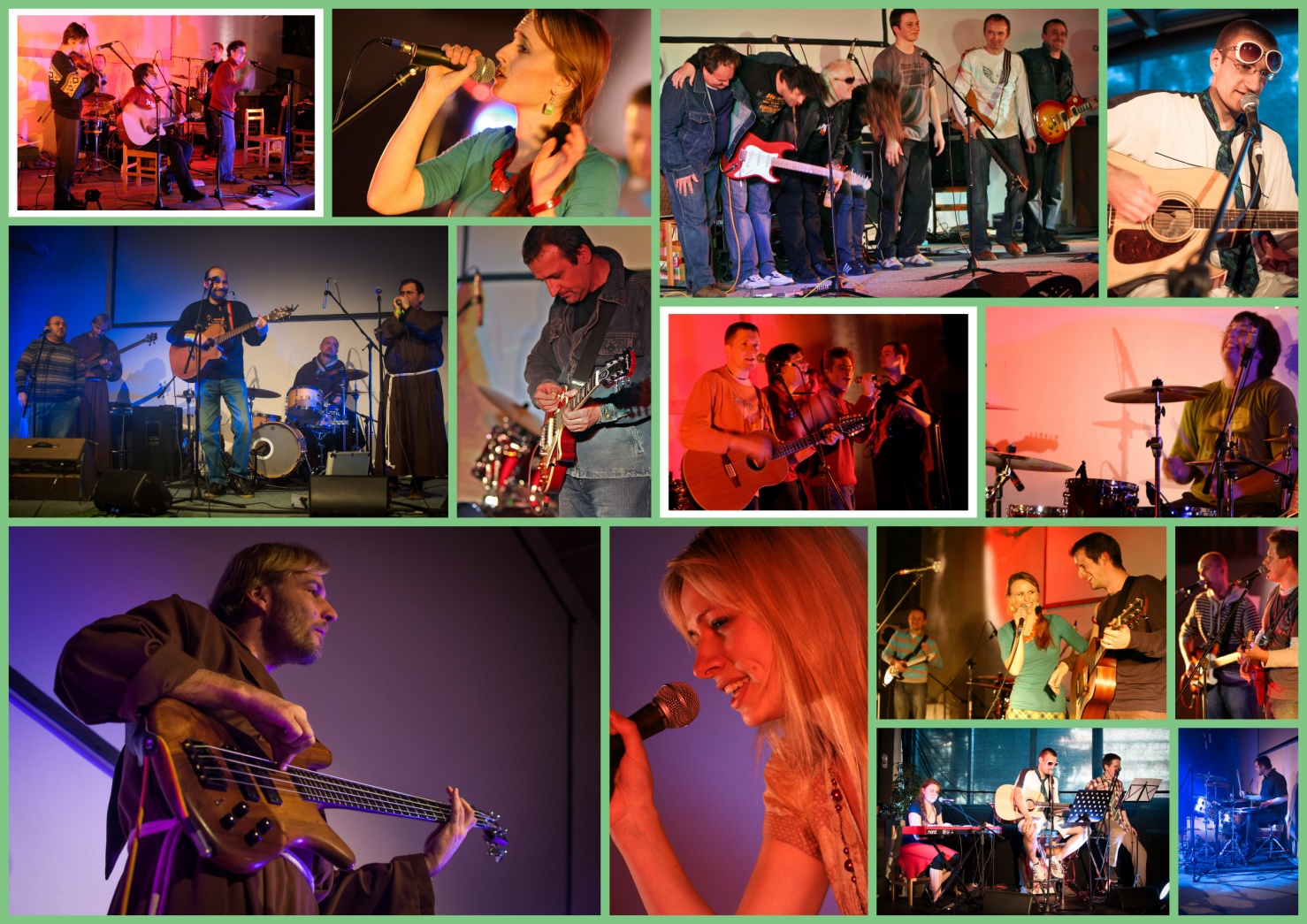 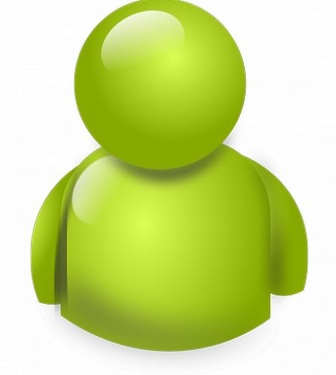 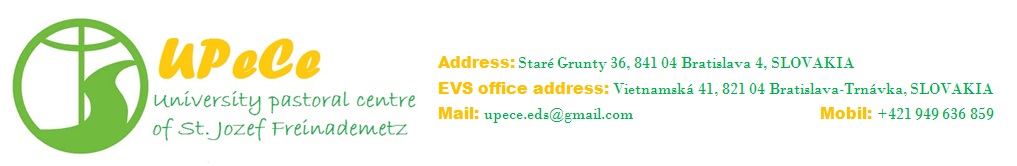 ... And much more
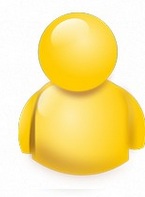 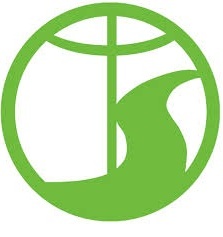 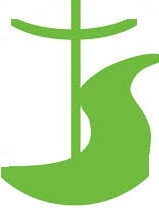 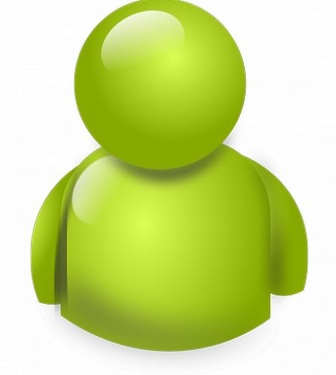